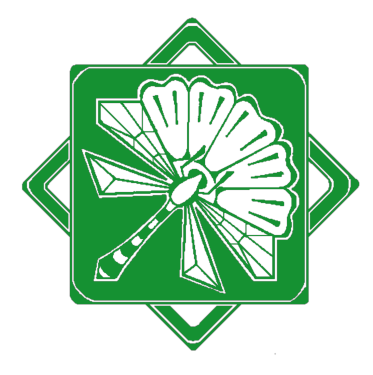 Кафедра химии
Кафедра химии была основана в 1930 году на базе химико-биологического отделения агропедагогического института, где обучение студентов проводилось по двухлетней программе. 
Кафедра успешно сотрудничает с Гомельским областным Институтом усовершенствования учителей, кафедрой аналитической химии Белгосуниверситета, Гомельским отделением БелНИГРИ, Институтом радиологии, Белорусским научно–исследовательским Институтом нефтяной и газовой промышленности, Институтом механики металлополимерных систем, Институтом физико-химических проблем и другими научными подразделениями.
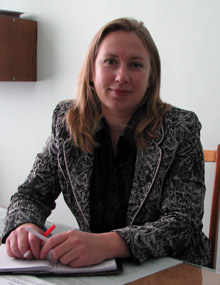 Заведующая кафедрой
Дроздова 
Наталья Ивановна
к. х. н., доцент
Выпускники кафедры успешно работают 
в вузах области, 
научно – исследовательских и производственных  лабораториях,
лабораториях экологического, агрохимического, биохимического и медицинского профиля, 
учителями средних общеобразовательных школ.
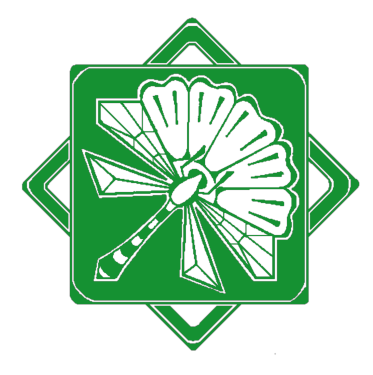 Состав кафедры
ДРОЗДОВА Наталья Ивановна – к. х. н., доцент
СВИРИДЕНКО Валентина Григорьевна – к. х. н., доцент
ПАНТЕЛЕЕВА Светлана Михайловна – к. х. н., доцент
ВОРОБЬЕВА Елена Валерьевна – к. х. н., доцент
ХАДАНОВИЧ Альбина Викторовна – к. х. н., доцент
МАКАРЕНКО Татьяна Викторовна – к.б.н., доцент
БЕЛЯЕВА Людмила Александровна – старший преподаватель
ПЫРХ Ольга Викторовна – ассистент
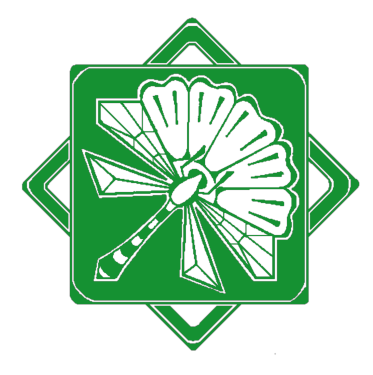 Дисциплины кафедры
Общие
 Неорганическая химия 
 Аналитическая химия 
 Органическая химия 
 Физическая и коллоидная химия 
 Биохимия с основами молекулярной биологии 
 Информационные технологии в биологических исследованиях 
 Методика преподавания химии
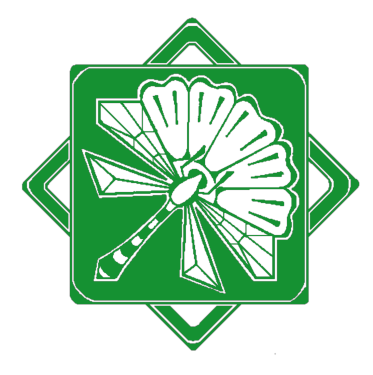 Дисциплины кафедры
Спецкурсы
Техника лабораторных работ 
Физико-химические методы анализа 
Большой практикум 
Биологически активные соединения 
Биоорганическая химия 
Экологическая химия 
Радиационные методы измерений в биогеохимических объектах
Кафедра химии является базой для проведения областного этапа Республиканской олимпиады по химии
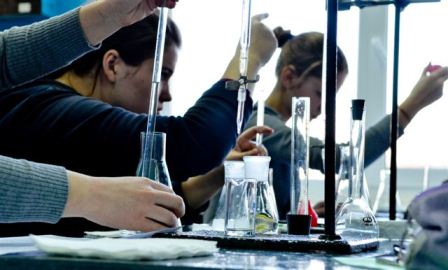 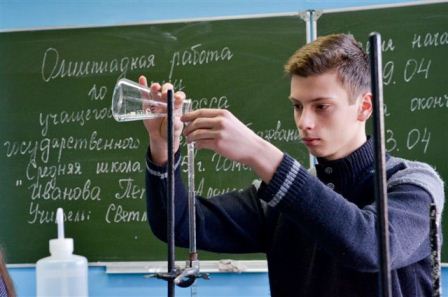 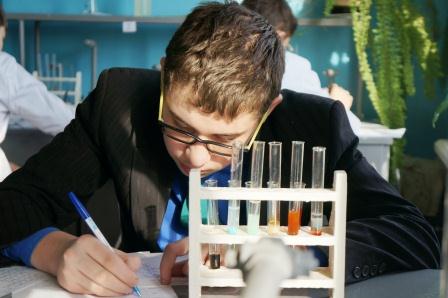 Кафедра химии осуществляет подготовку к финалу Республиканской олимпиады
Областные турниры юных химиков
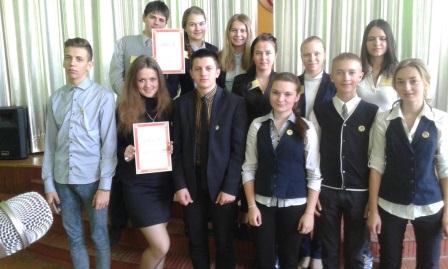 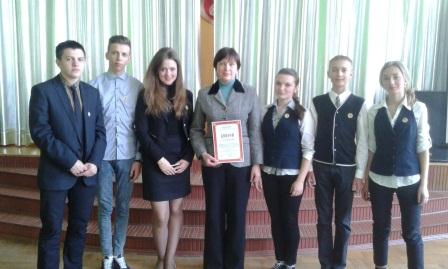 III областной турнир юных химиков прошел 5-6 мая 2015 года на базе ГУО «Средняя школа № 26 г. Гомеля». Организационно-методическое сопровождение данного мероприятия осуществлял Гомельский областной институт развития образования. Заявки на участие подали 45 команд учащихся г. Гомеля и Гомельской области.
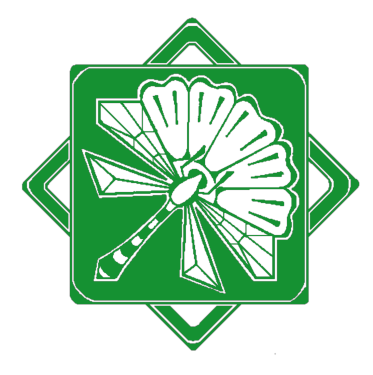 Школа юных химиков
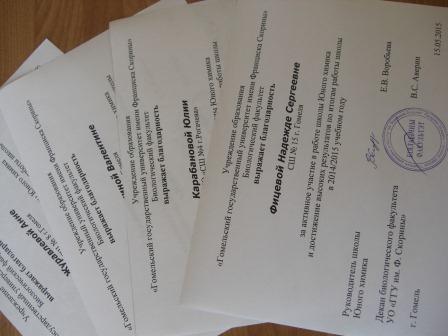 Руководитель
Воробьева Елена Валерьевна,
 к.х.н., доцент
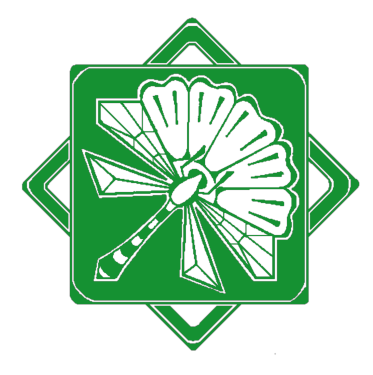 Научно-исследовательская деятельность кафедры
«Комплексная оценка  содержания, миграции и форм нахождения органических и неорганических компонентов в объектах окружающей среды на примере Гомельской области»   (науч. рук.- к.х.н., доцент Дроздова Н.И.) 

«Изучение явлений изменения эффективности аминных и фенольных антиоксидантов в условиях окисления полиолефинов, контактирующих с переходными металлами и их соединениями»                                           (науч. рук-ль - к.х.н., доцент Воробьева Е.В.)

«Личностно – деятельностный подход в преподавании химических дисциплин в вузе и средней школе» 
	(науч. рук. - к.х.н., доцент Пантелеева С.М.)
Основные направления научно-исследовательских работ студентов, специализирующихся по кафедре:
Изучение химического состава объектов окружающей среды;
Изучение возможностей выделения некоторых ценных минеральных компонентов из объектов окружающей среды;
Изучение возможностей использования природных рассолов Припятского прогиба;
Разработка научных основ концентрирования и количественного определения микроэлементов в объектах биоценоза Гомельского региона;
Дезактивация каталитического влияния
      переходных металлов на термоокисление 
      полиэтилена
Изучение особенностей распределения 
      антиоксидантов в полиолефинах;
Изучение влияния модифицирующих 
       добавок на ингибированное и 
      неингибированное  окисление полиолефинов
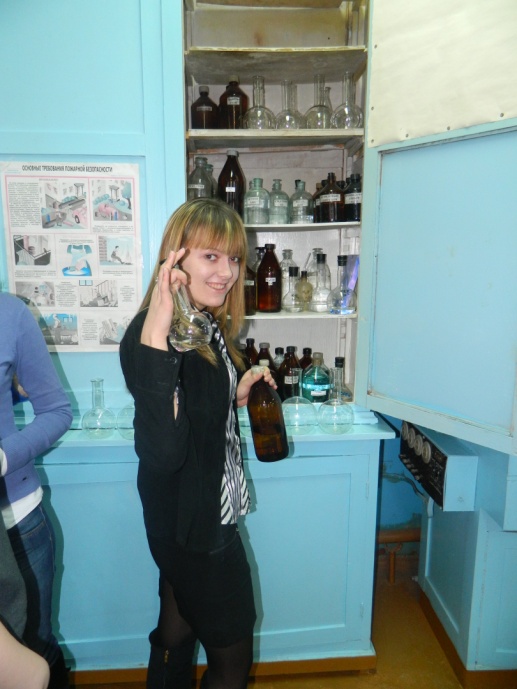 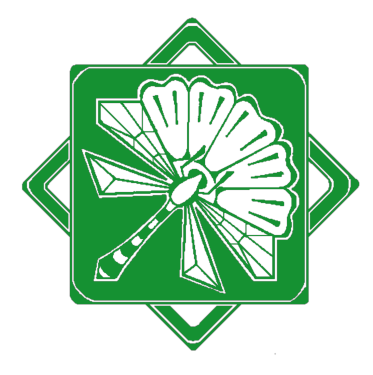 Студенческая наука на кафедре
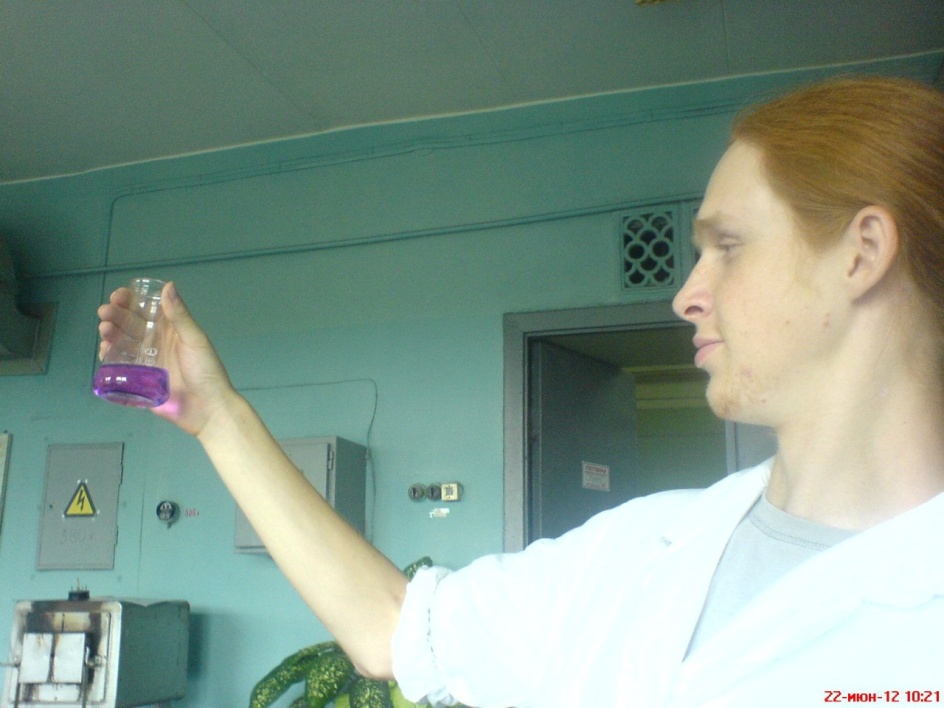 Выполнение курсовых и дипломных работ
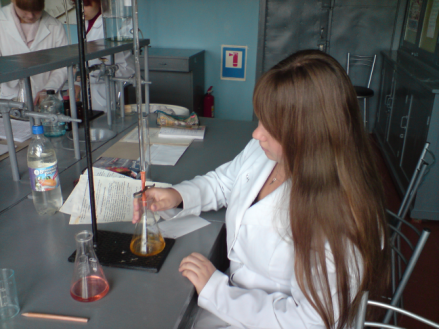 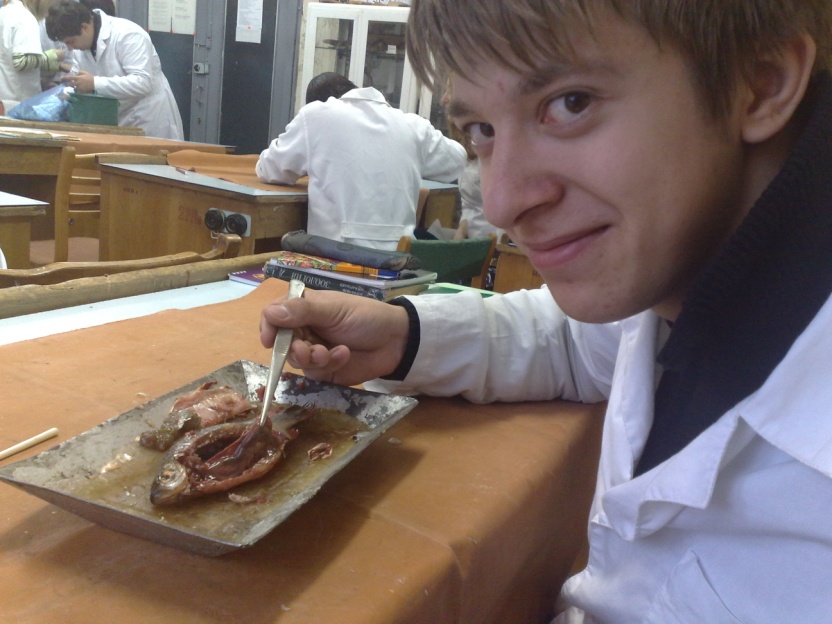 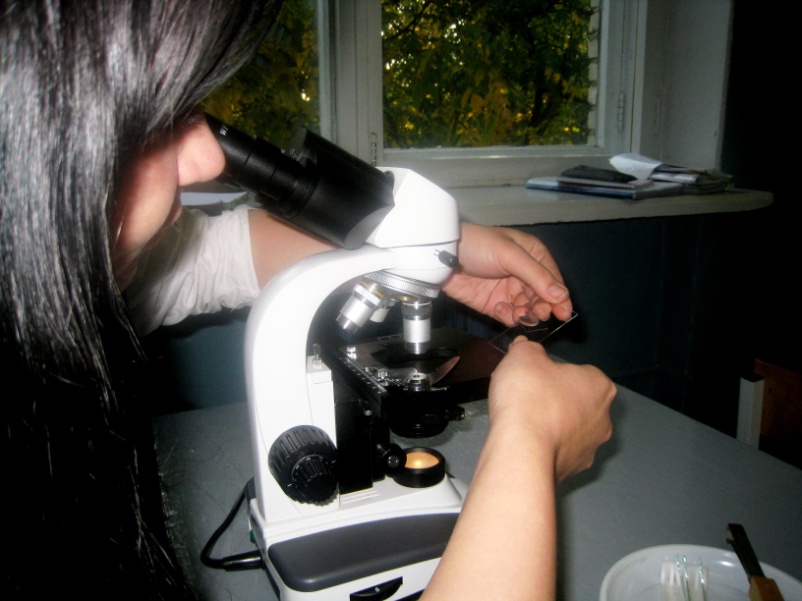 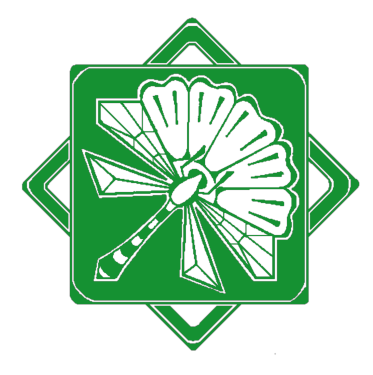 Студенческая наука на кафедре
Участие в работе химического кружка
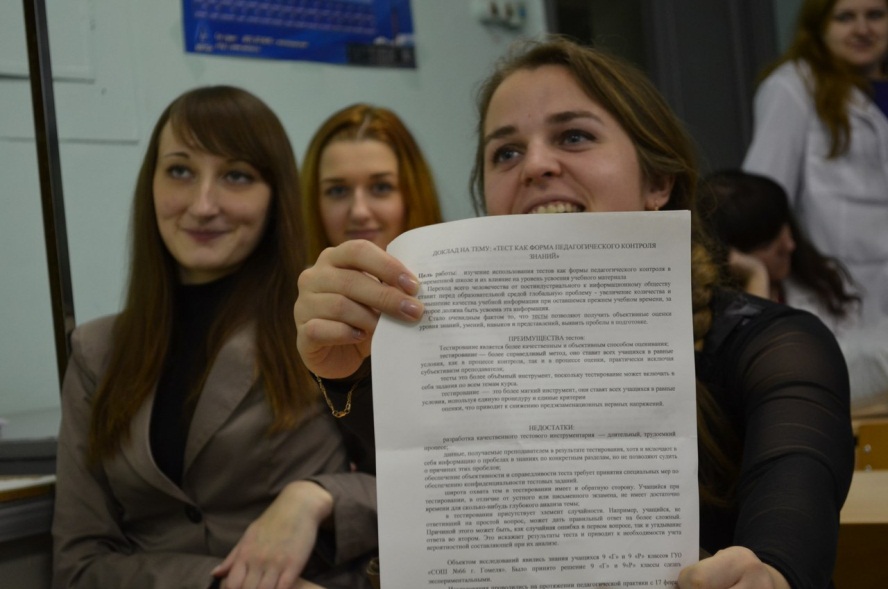 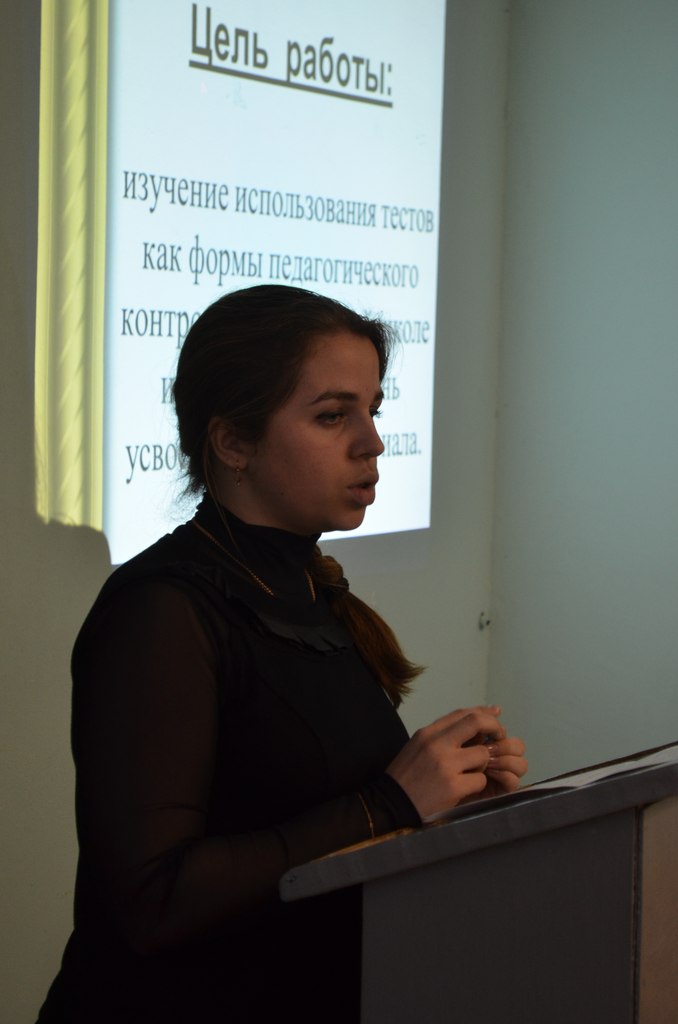 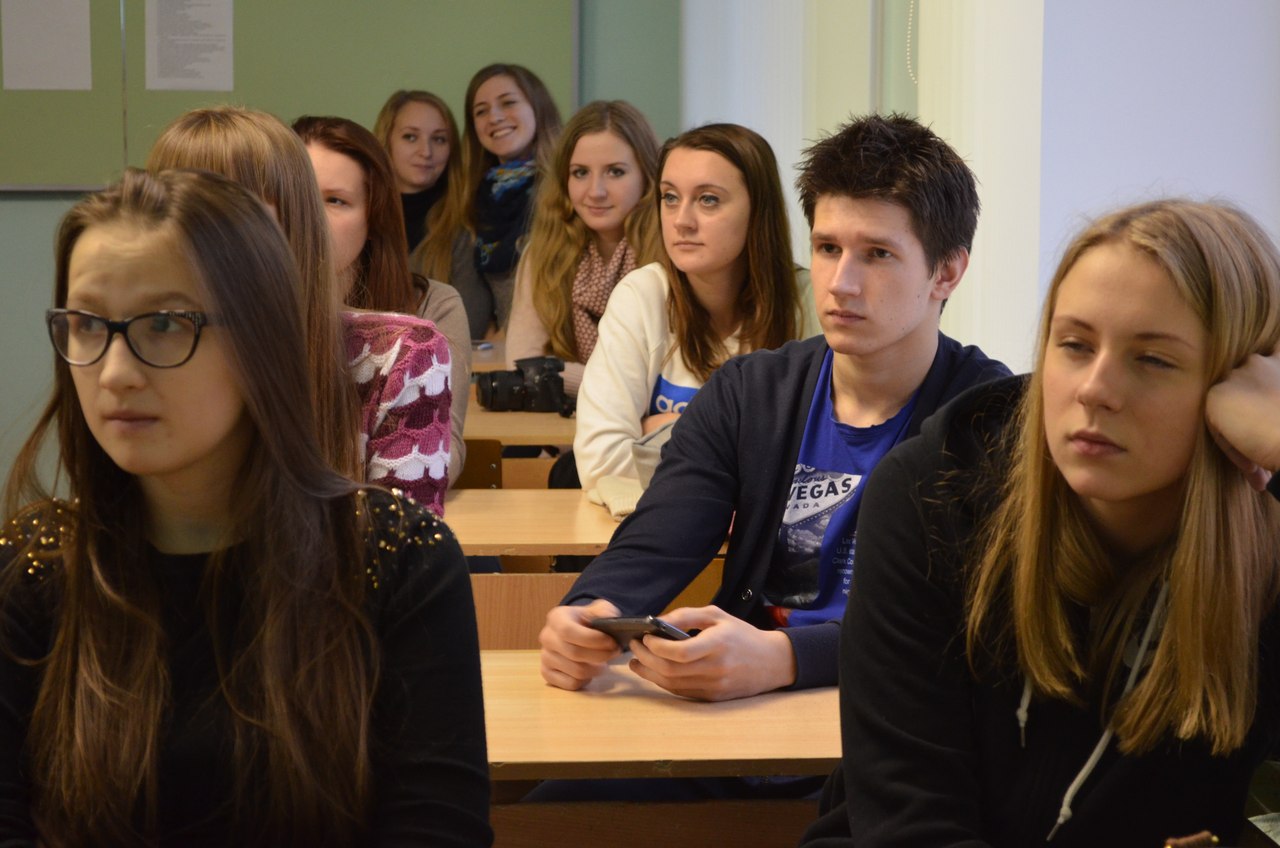 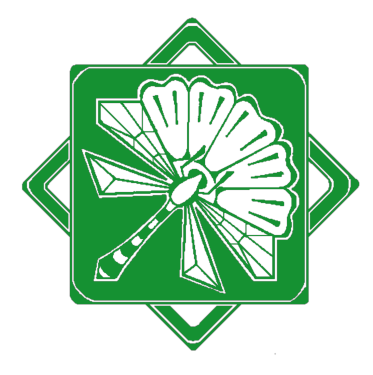 Студенческая наука на кафедре
Прохождение учебных и производственных практик
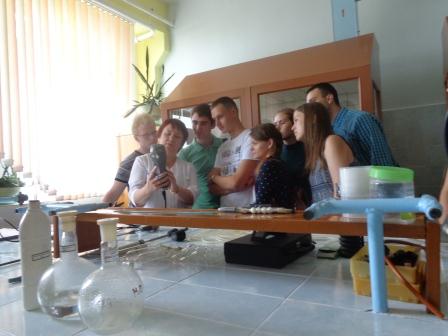 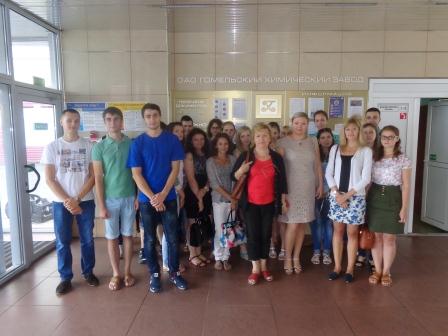 НИИ «Институт радиологии»
Гомельский завод ветеринарных препаратов
Лаборатории "БелНИПИ РУП "ПО "Белоруснефть»
 ОАО "Гомельский химический завод»
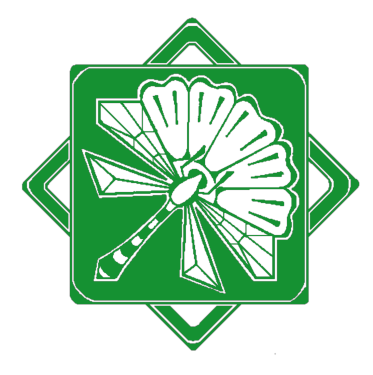 Студенческая наука на кафедре
Участие в студенческих конференциях, 
подготовка публикаций
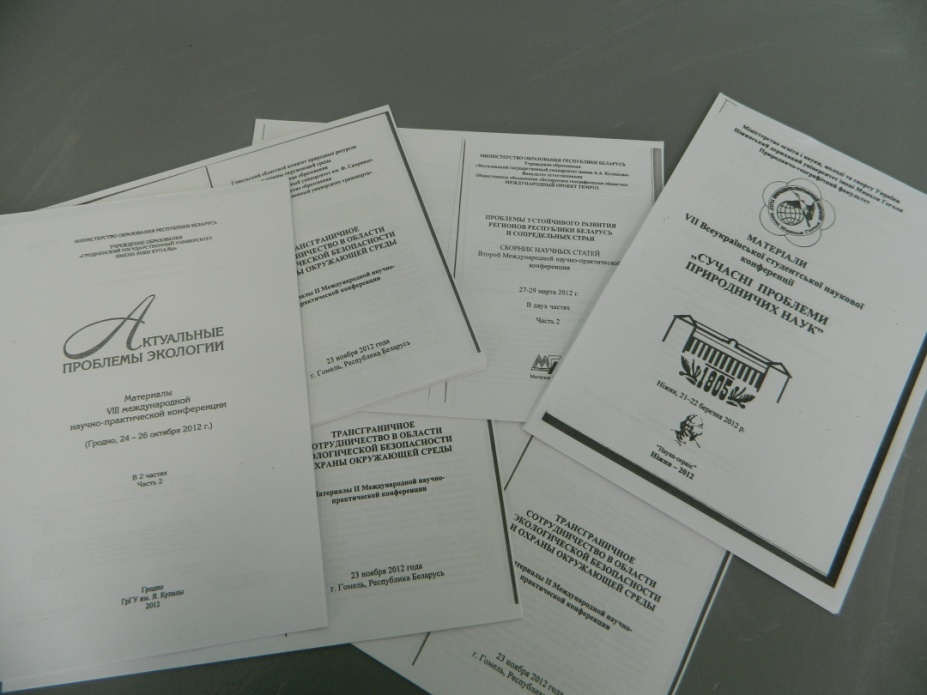 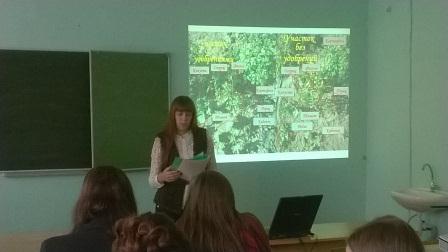 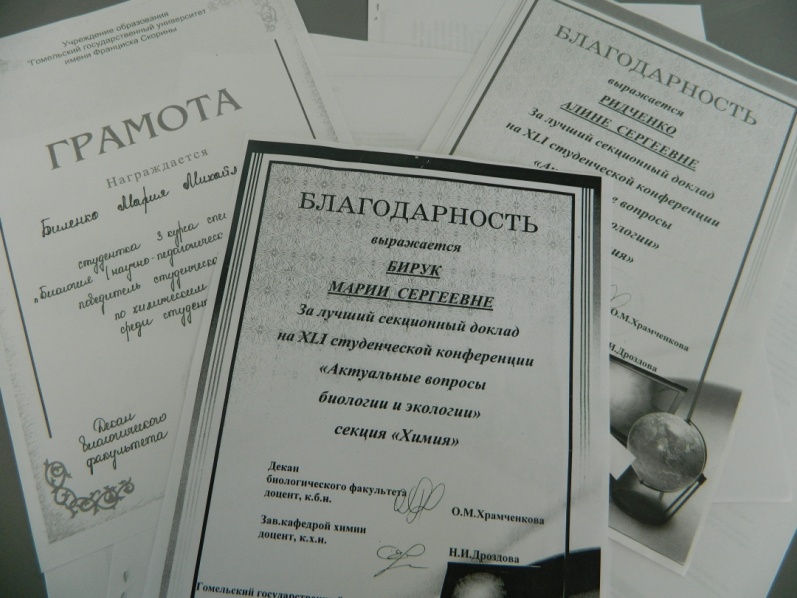 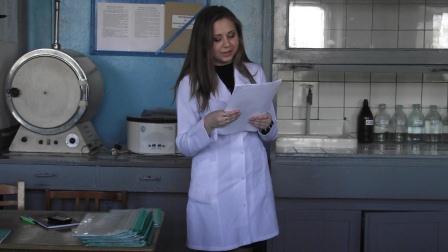 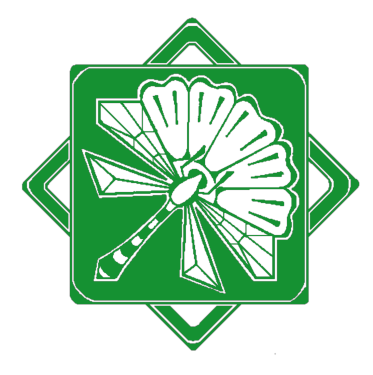 Студенческая наука на кафедре
Участие в Республиканском конкурсе студенческих работ
Ромашко М.Г. - грамота за работу второй категории "Влияние эффекторов фитоэкстракции на переход тяжелых металлов в системе почва-растение", 

Береснева В.С. - грамота за работу второй категории "Влияние валентного состояние металлов (Fe, Cu, Co, Sb, Cr) в составе оксида-наполнителя на термоокислительную стойкость ингибированного полиэтилена»

 Помозова В.В. - грамота за работу третьей категории "Содержание хрома и ванадия в мягких тканях моллюсков водоемов г. Гомеля и прилегающих террриторий"
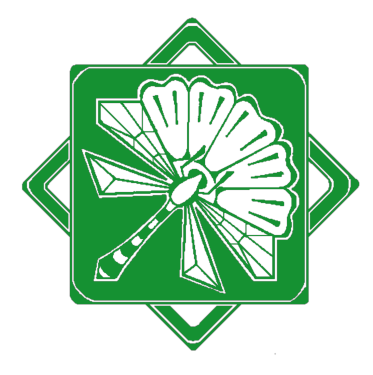 Студенческая наука на кафедре
Подготовка магистрантов
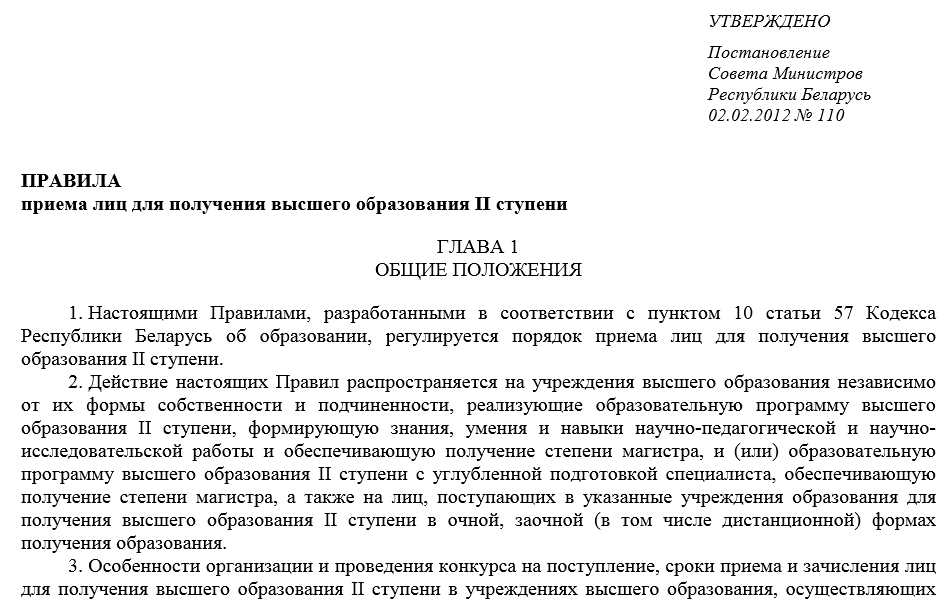 Вопросы магистратуры курирует методист учебно-методического отдела учебно-методического управления: Стольникова Наталья Сергеевна. ул. Советская, 104, ауд. 1-5, тел. 60-22-62
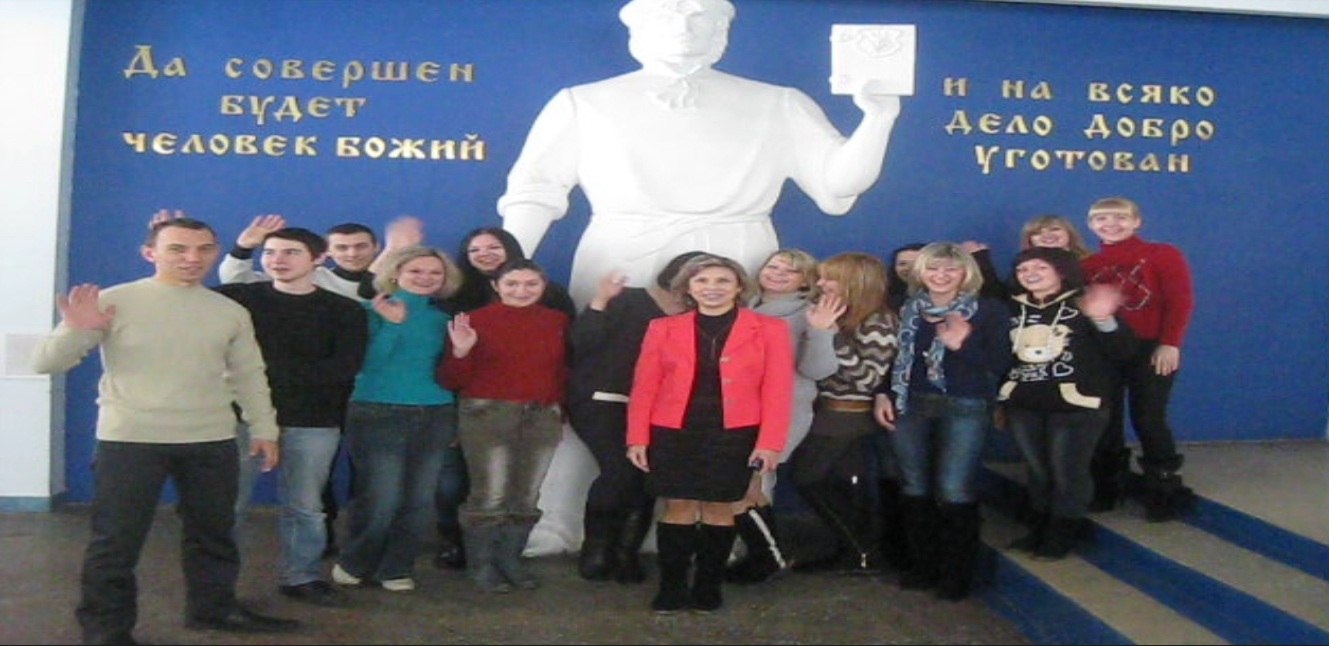 Спасибо за внимание